6.3 Déterminant
Cours 19
Au dernier cours, nous avons vu
L’inverse d’une matrice.
Quelques théorèmes qui encadrent son existence.
Les matrices élémentaires.
L’algorithme de Gauss pour trouver l’inverse.
Le déterminant d’une matrice carrée.
Les propriétés du déterminant.
La matrice adjointe.
Le calcul de l’inverse à l’aide de la matrice adjointe.
Définition:
Soit    , une matrice carrée, le mineur de la i-ième ligne et de la  j-ième colonne, noté        est la sous-matrice de     obtenue en y enlevant la i-ième ligne et la j-ième colonne.
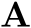 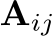 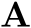 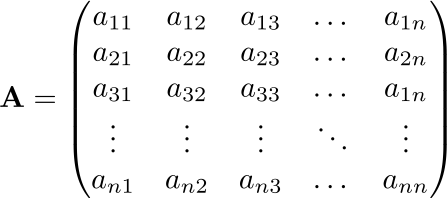 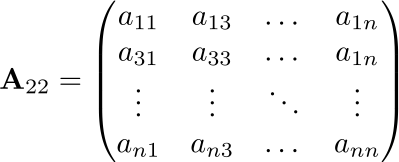 Définition:
Soit    , une matrice carrée n x n, le déterminant de    , noté             , est défini de manière récursive comme suit:
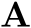 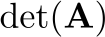 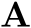 Si n =1
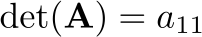 On fixe une ligne ...
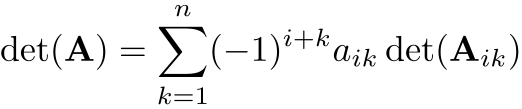 Si n >1
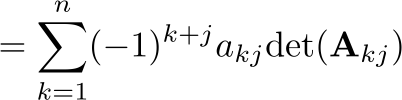 ou une colonne.
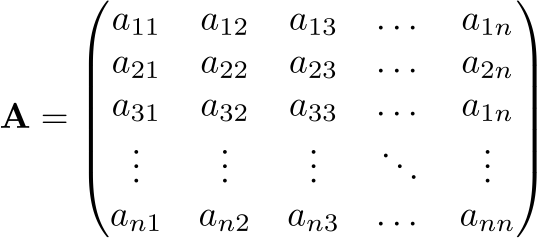 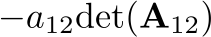 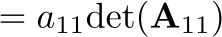 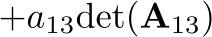 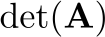 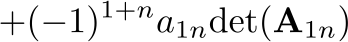 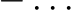 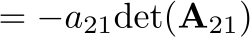 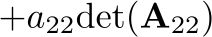 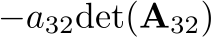 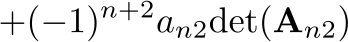 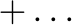 Exemple:
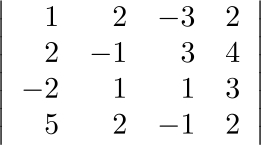 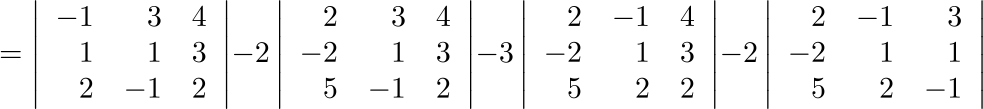 Propriétés des déterminants
1)
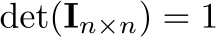 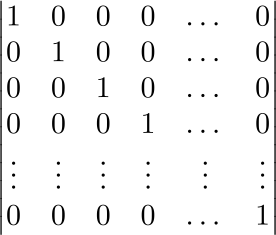 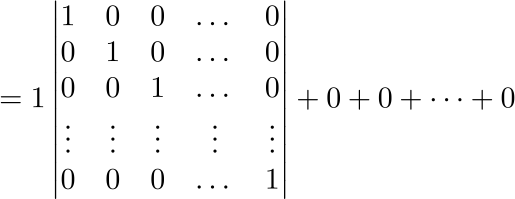 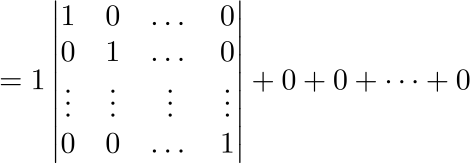 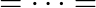 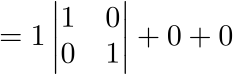 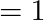 Propriétés des déterminants
Si A a une ligne ou une colonne de zéros, alors
2)
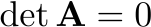 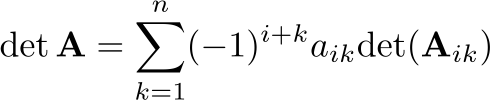 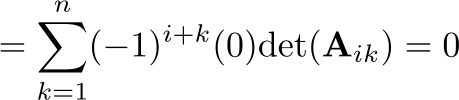 en développant selon cette ligne de zéros.
Si     est obtenue de     en multipliant une ligne (ou colonne) par une constante, alors
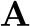 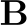 Propriétés des déterminants
3)
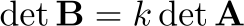 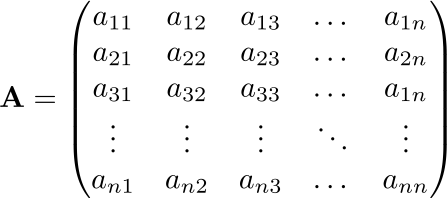 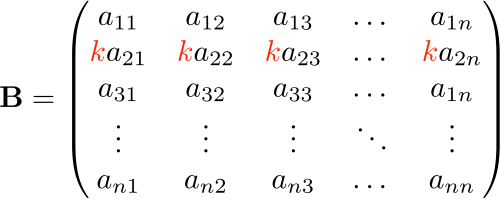 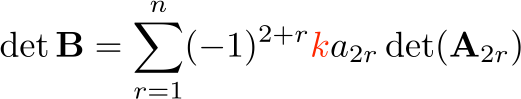 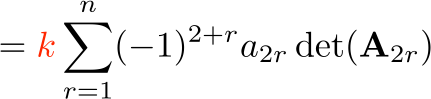 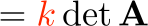 Si     est une matrice 2 x 2 alors
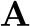 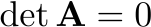 Propriétés des déterminants
Si      a deux lignes ou deux 
colonnes identique, alors
4)
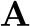 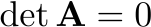 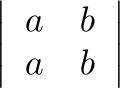 car
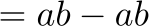 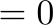 Si A est de format n x n avec n > 2, on peut développer le 
déterminant en ne développant jamais avec les deux lignes 
(deux colonnes) identiques.
Le résultat sera une (potentiellement très grosse) somme de déterminants 2 x 2  avec deux lignes (ou deux colonnes) identiques.
Donc, une grosse somme de zéros!
Propriétés des déterminants
Si B est obtenue de A en ajoutant un multiple d’une 
ligne (ou colonne) à une autre, alors
5)
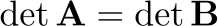 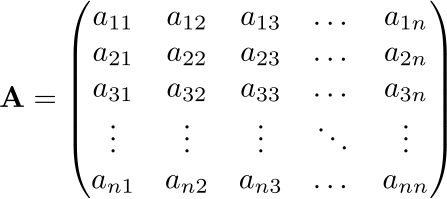 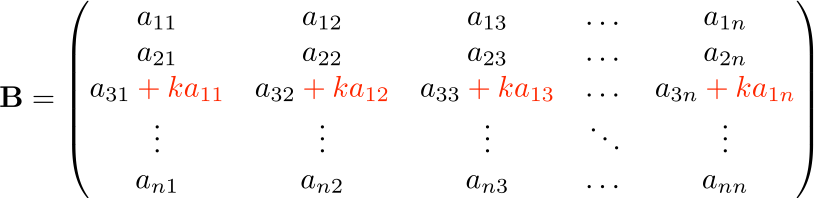 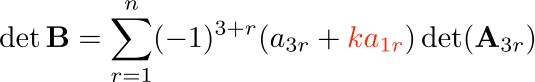 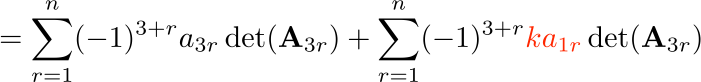 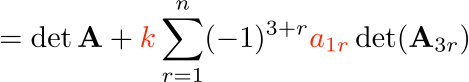 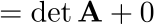 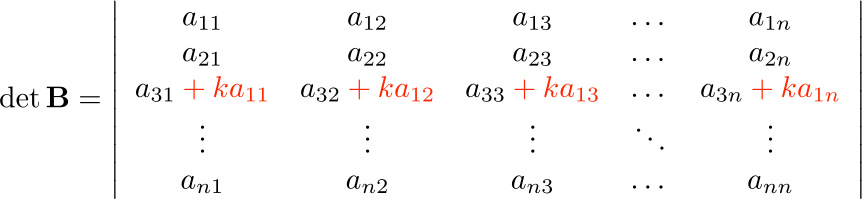 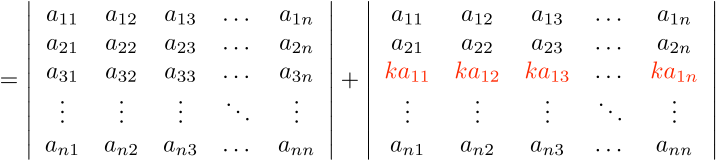 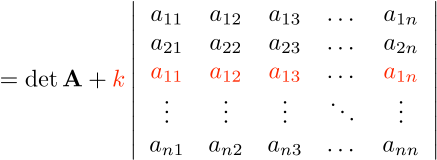 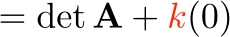 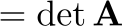 Si on interchange leurs deux lignes et qu’on met les -1 en évidence, on obtient               .
Si A est une matrice 2 x 2, alors
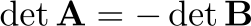 Propriétés des déterminants
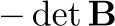 6)
Si B est obtenue de A en interchangeant 
deux lignes ou deux colonnes, alors
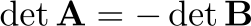 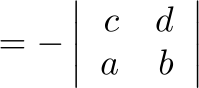 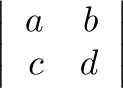 car
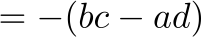 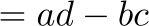 Si A est de format n x n avec n > 2, on peut développer le 
déterminant en ne développant jamais avec les deux lignes 
(ou deux colonnes) interchangées.
Le résultat sera une (potentiellement très grosse) somme de déterminants 2 x 2 .
Soit A ,une matrice triangulaire supérieure (ou inférieure), alors le déterminant de A est le produit des éléments de sa diagonale principale.
Proposition:
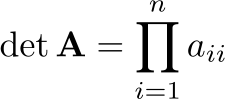 En développant selon la première colonne.
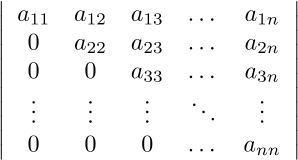 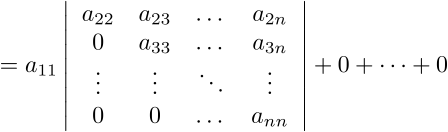 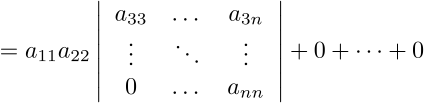 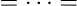 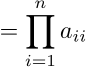 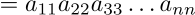 Faites les exercices suivants
p. 225, # 1.
Proposition:
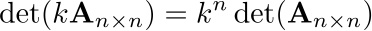 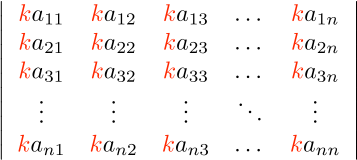 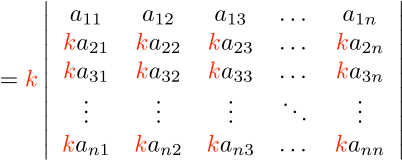 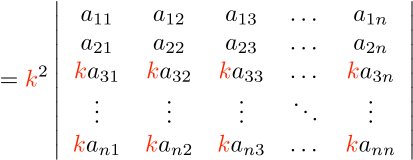 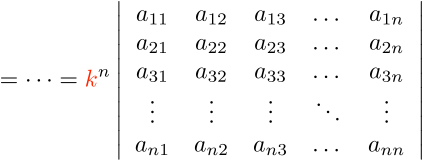 Si     est une matrice élémentaire, alors
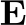 Proposition:
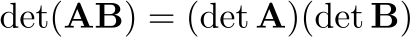 Une preuve directe de ceci n’est pas particulièrement amusante!
Mais,
si on passe par les matrices élémentaires... c’est plus beaucoup 
plus sympathique!
Lemme:
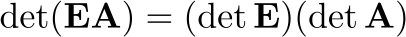 Il y a trois types de matrices élémentaires, donc trois cas à vérifier.
(Type                  )
(Type                  )
(Type                       )
Car     est diagonale, donc            est le produit de sa diagonale.
Car     est triangulaire, donc            est le produit de sa diagonale.
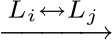 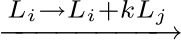 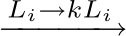 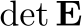 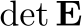 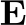 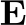 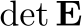 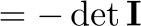 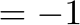 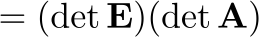 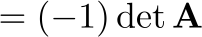 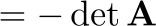 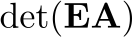 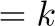 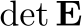 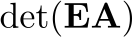 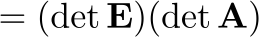 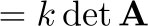 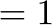 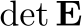 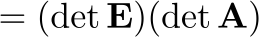 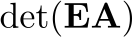 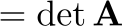 car la dernière ligne de     est une ligne de zéros,
On peut écrire
avec
Si             ,
alors                   ,
et donc,                   .
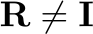 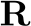 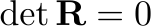 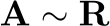 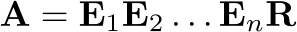 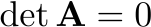 Théorème:
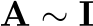 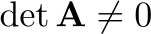 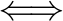 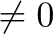 Preuve:
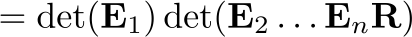 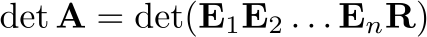 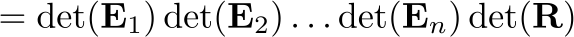 est inversible
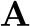 En fait, on peut reformuler le dernier théorème comme suit:
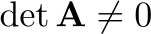 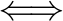 Et cet énoncé peut peut faire gagner bien du temps!
Car calculer un déterminant, c’est pas mal plus court 
que de trouver un inverse!
Si                   ,
alors
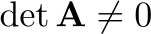 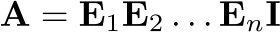 Preuve:
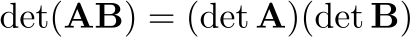 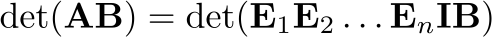 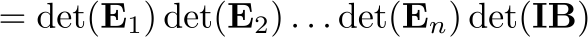 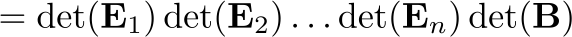 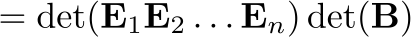 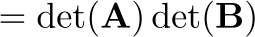 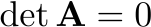 Si                   ,
reste à voir que                         ,
mais
mais
car la dernière ligne de     est une ligne de zéros,
et donc, la dernière ligne de           aussi.
et
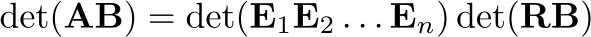 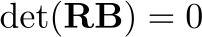 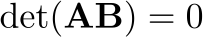 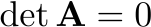 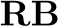 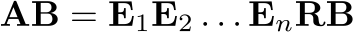 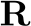 auquel cas, on n’aura que
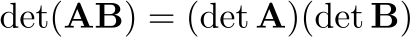 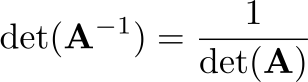 Proposition:
Preuve:
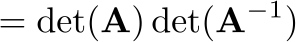 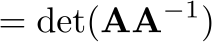 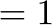 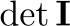 Proposition:
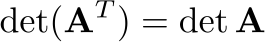 Transposer ne fait qu’interchanger le rôle des lignes et des colonnes.
Soit     une matrice carrée, le cofacteur de l’élément       , noté        , est:
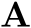 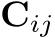 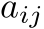 Définition:
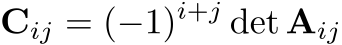 Remarque:
Cette définition permet la réécriture du déterminant comme suit:
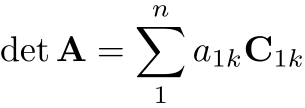 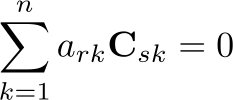 Proposition:
alors                             .
Si           ,
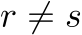 Preuve:
L’idée devient explicite si on prend
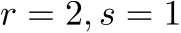 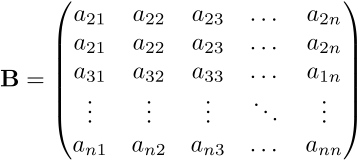 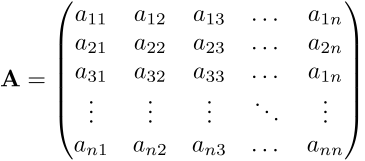 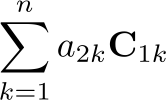 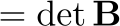 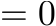 La matrice adjointe de    , notée             , est:
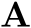 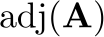 Définition:
La matrice des cofacteurs de    , notée              , est:
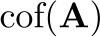 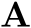 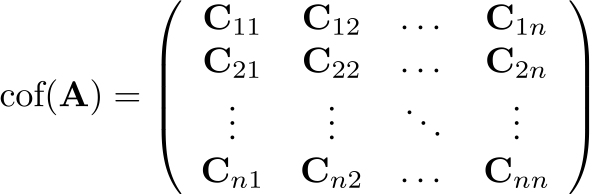 Définition:
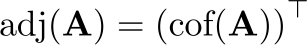 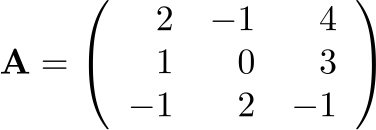 Exemple:
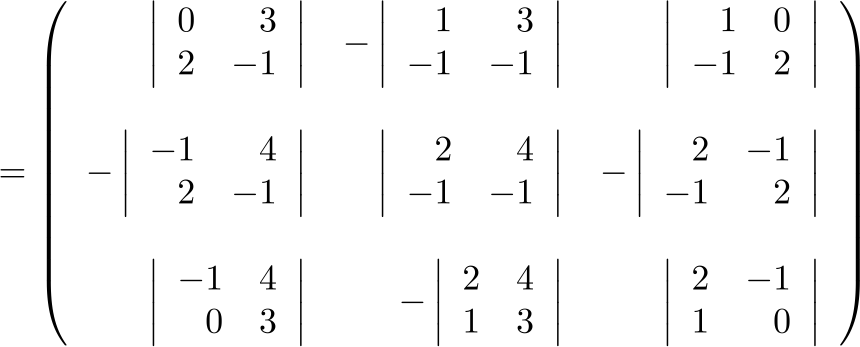 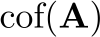 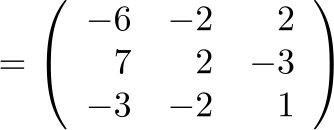 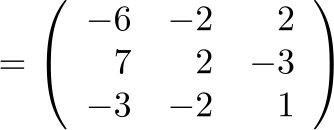 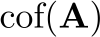 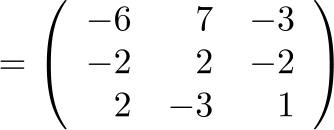 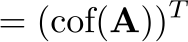 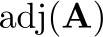 L’inverse d’une matrice est donné par:
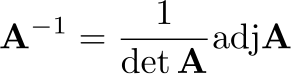 Vérification:
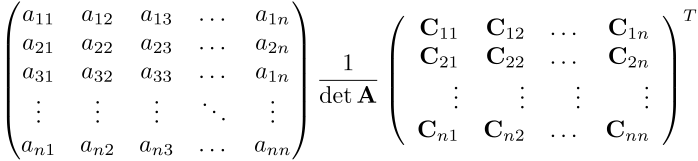 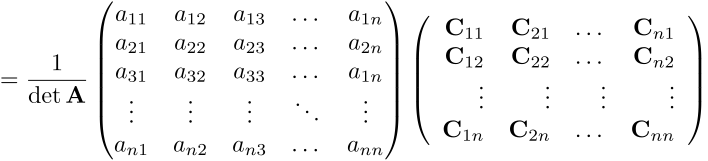 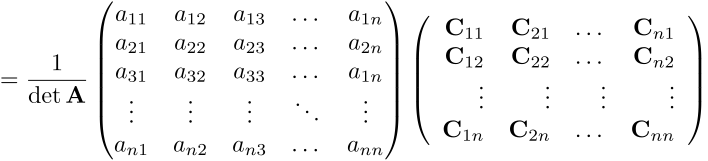 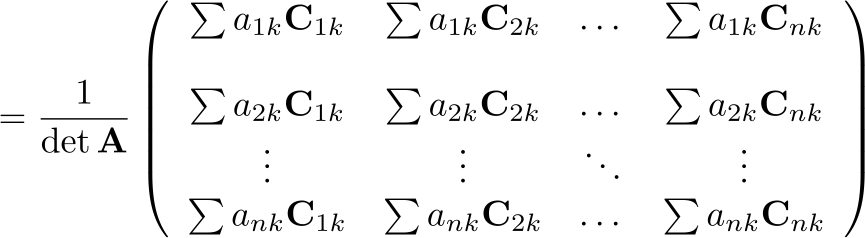 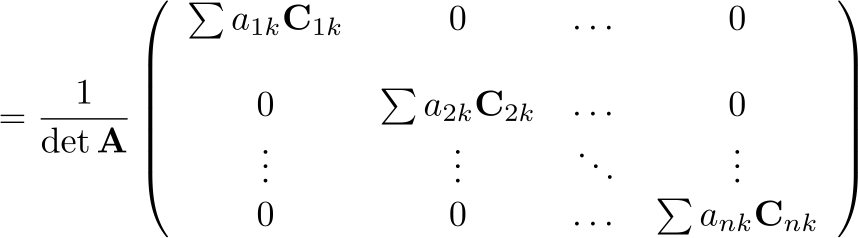 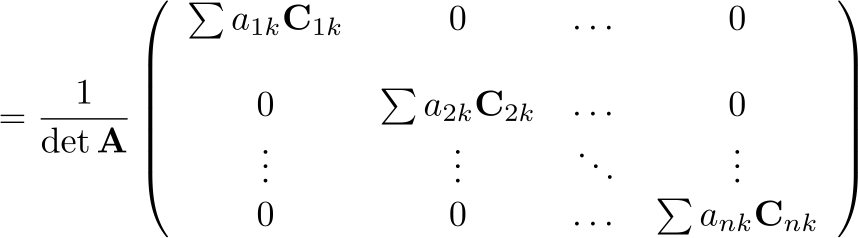 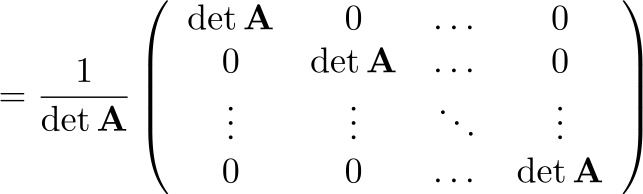 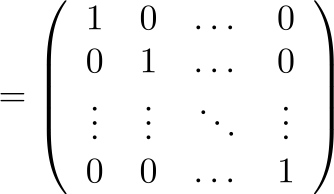 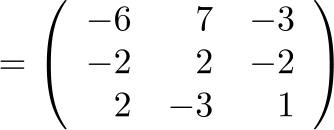 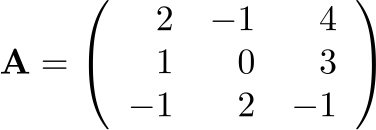 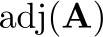 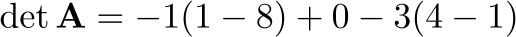 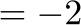 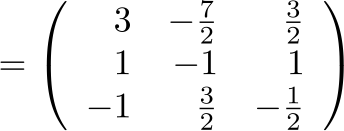 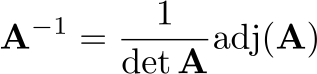 Cette méthode d’inversion de matrice peut être plus longue.
Mais si la matrice est une 2 x 2, cela va vraiment plus vite!
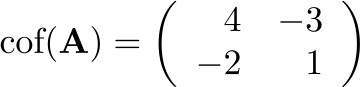 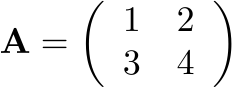 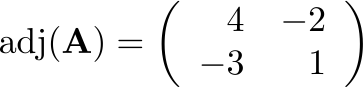 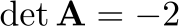 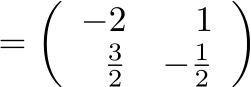 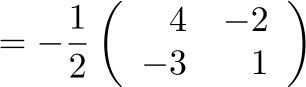 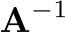 calculer         .
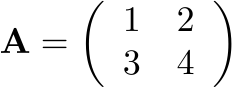 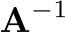 Soit                            ,
Exemple:
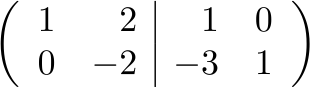 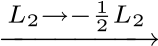 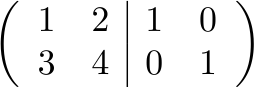 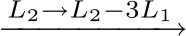 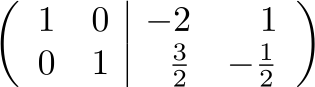 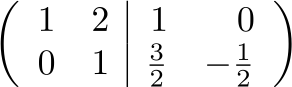 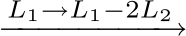 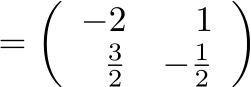 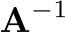 Faites les exercices suivants
p.226  # 5, 6 et 7
Aujourd’hui, nous avons vu
Le déterminant d’une matrice carrée.
Les propriétés du déterminant.
La matrice adjointe.
Le calcul de l’inverse à l’aide de la matrice adjointe.
Devoir:
p. 225, # 1 à 8.